Проверка д/з
Международные отношения 
в 18 веке.
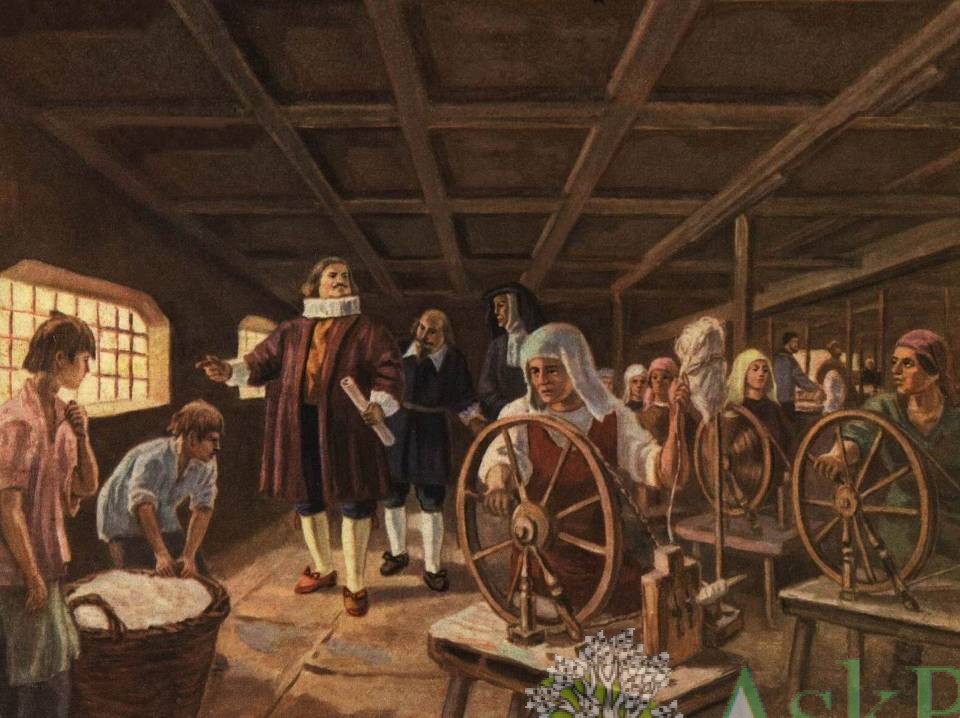 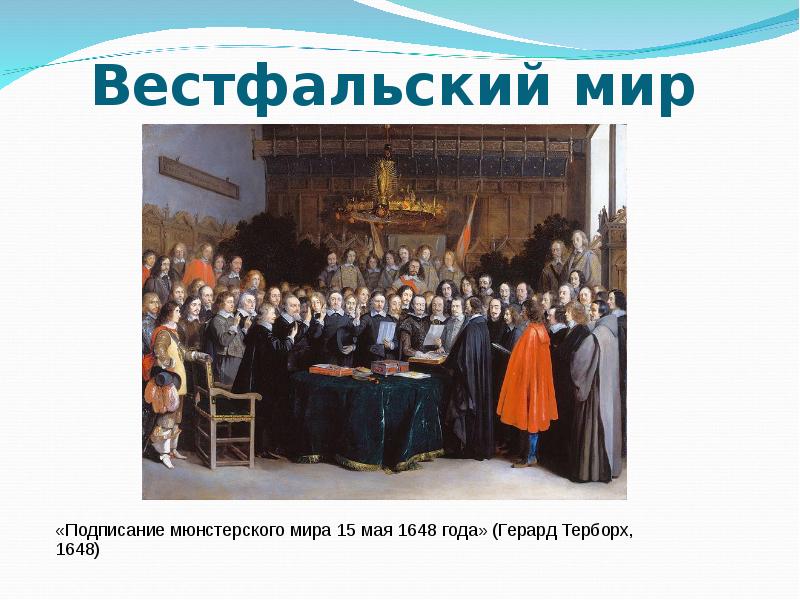 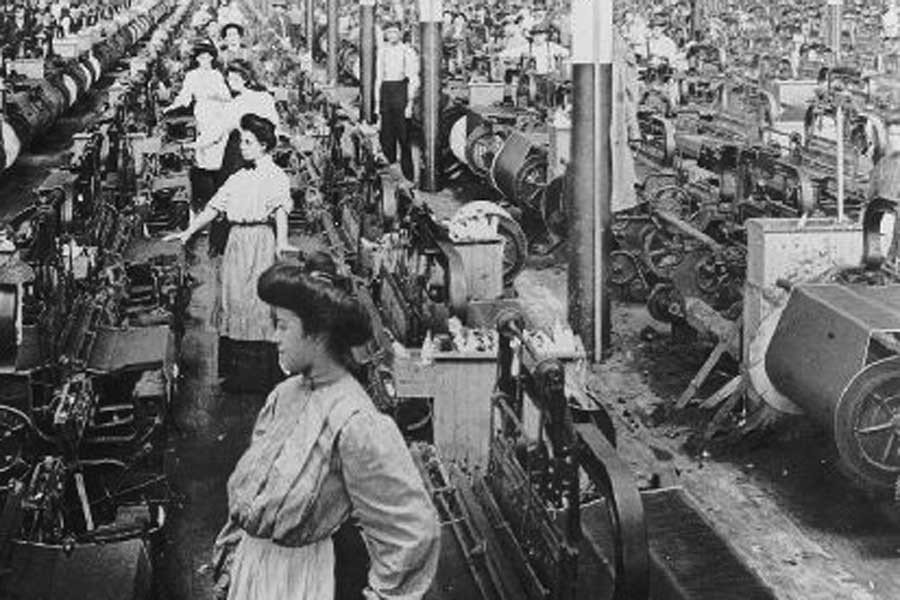 Актуализация…
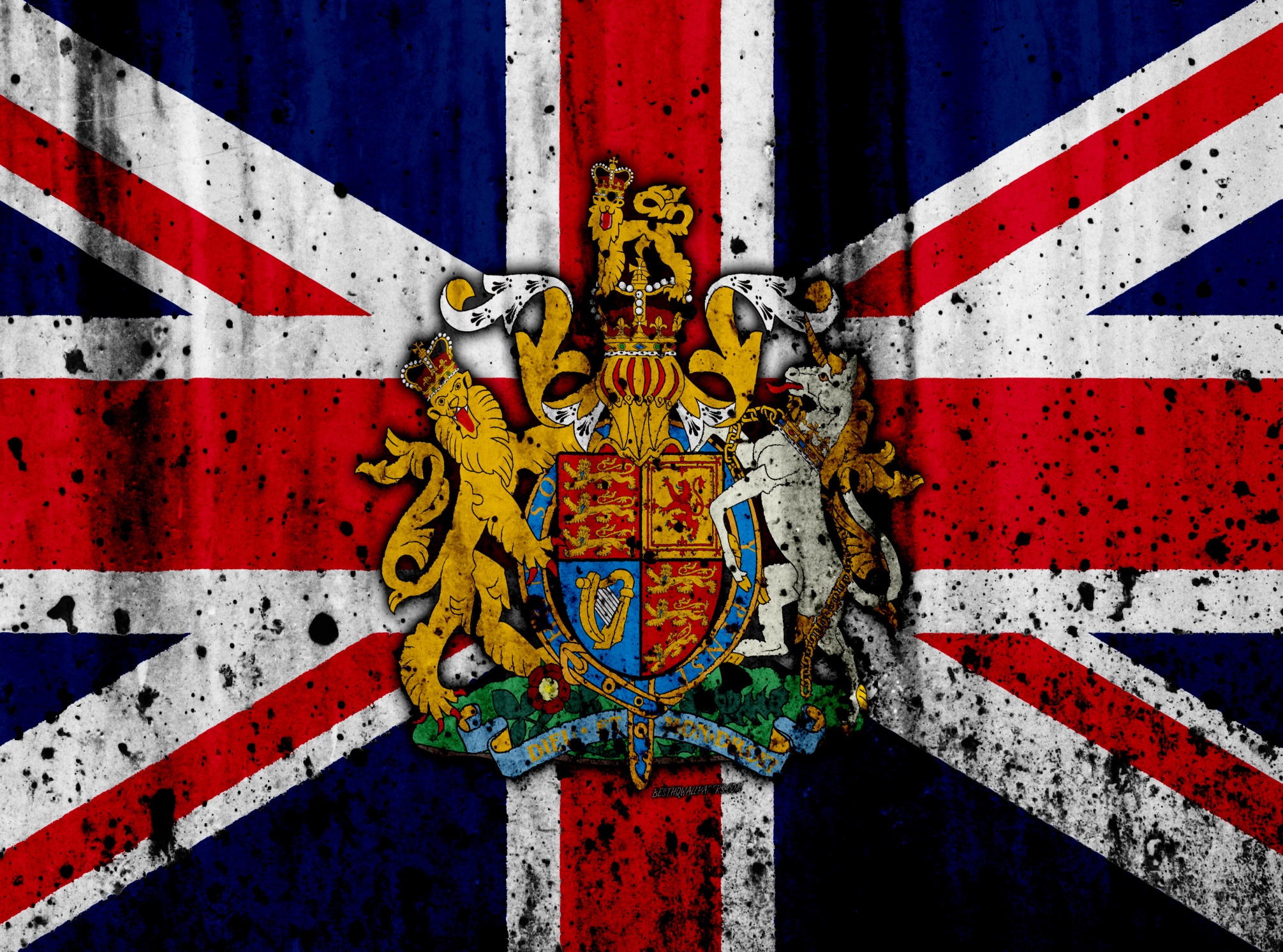 Англия на пути к индустриальной эре (стр. 84)
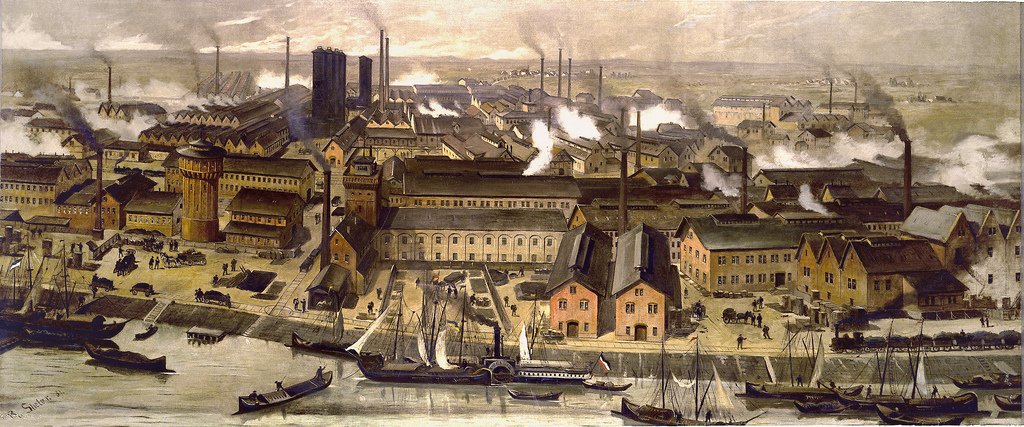 МАОУ г. Калининграда СОШ № 57, параграф 8, Всеобщая история, 8в8г класс, 
учитель истории и обществознания Занин М.А
План урока
Ганноверы на троне.
Власть у Парламента. Тори и виги.
4. «Владычица морей».
5. Аграрная революция в Англии.
6. Условия промышленного переворота. 
7. Промышленный переворот.
8. Положение рабочих.
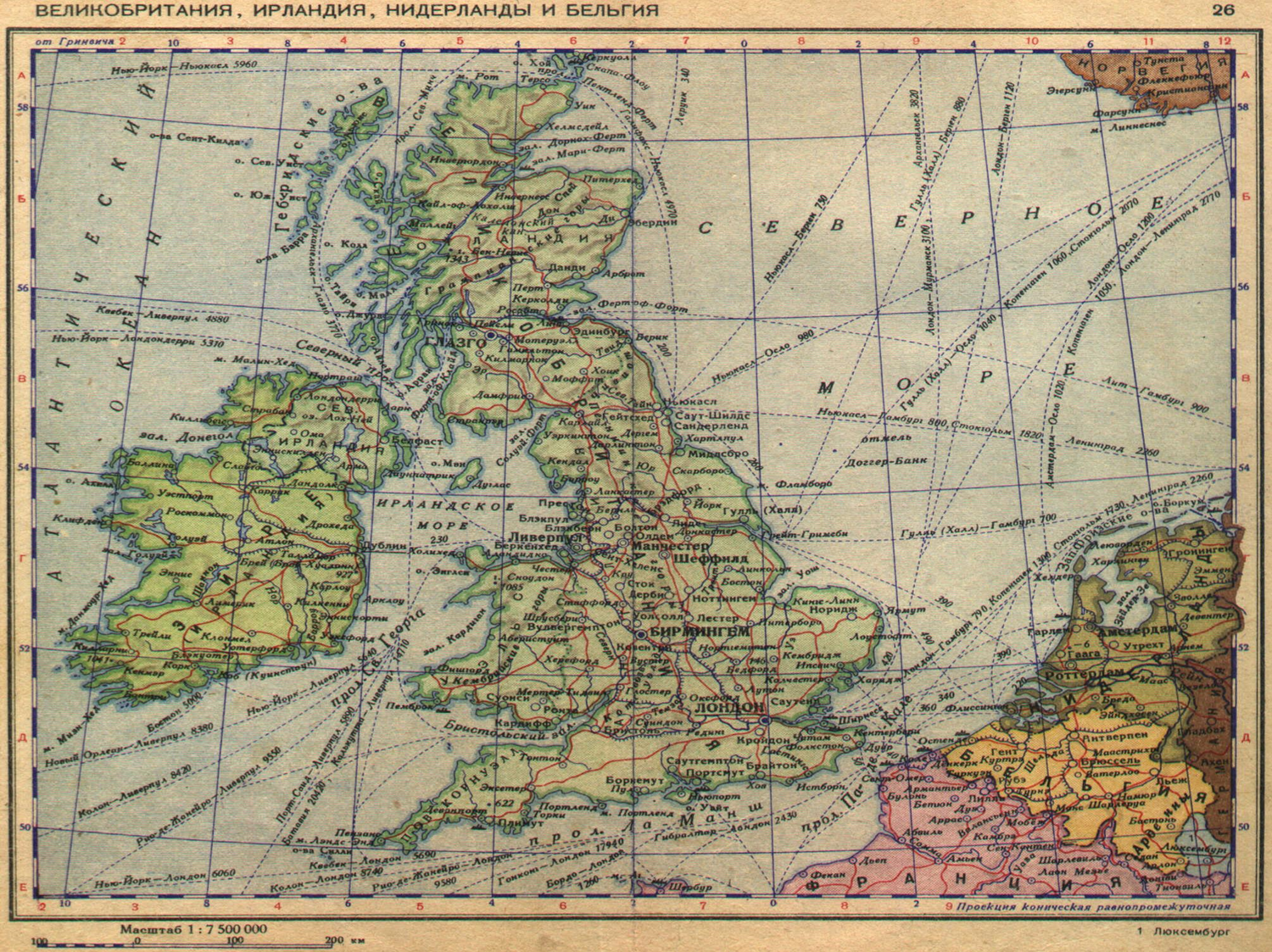 п. 1 Ганноверы на троне, стр. 84
1707 год
п. 1 Ганноверы на троне, стр. 84
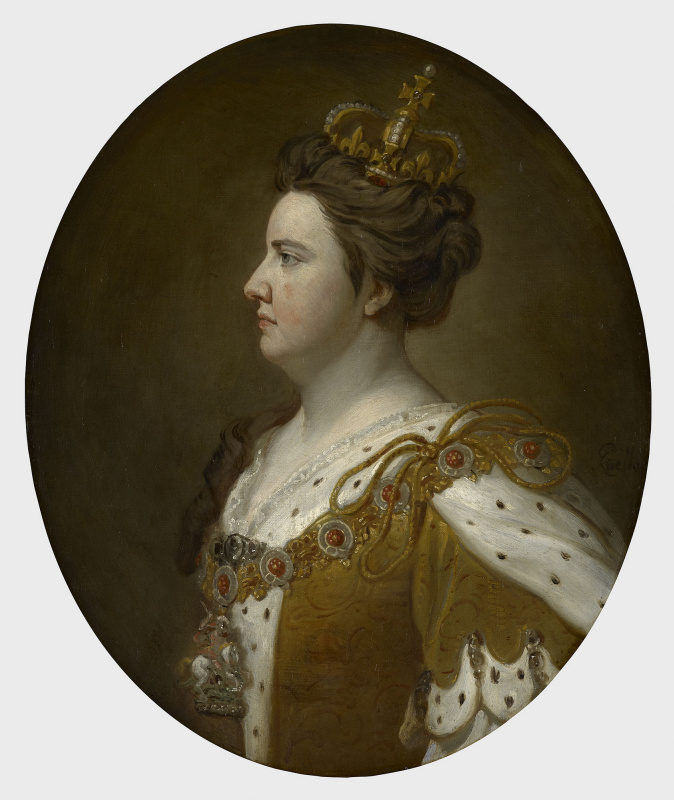 Анна Стюарт

(1702-1714гг)
Королева Великобритании
п. 1 Ганноверы на троне, стр. 84
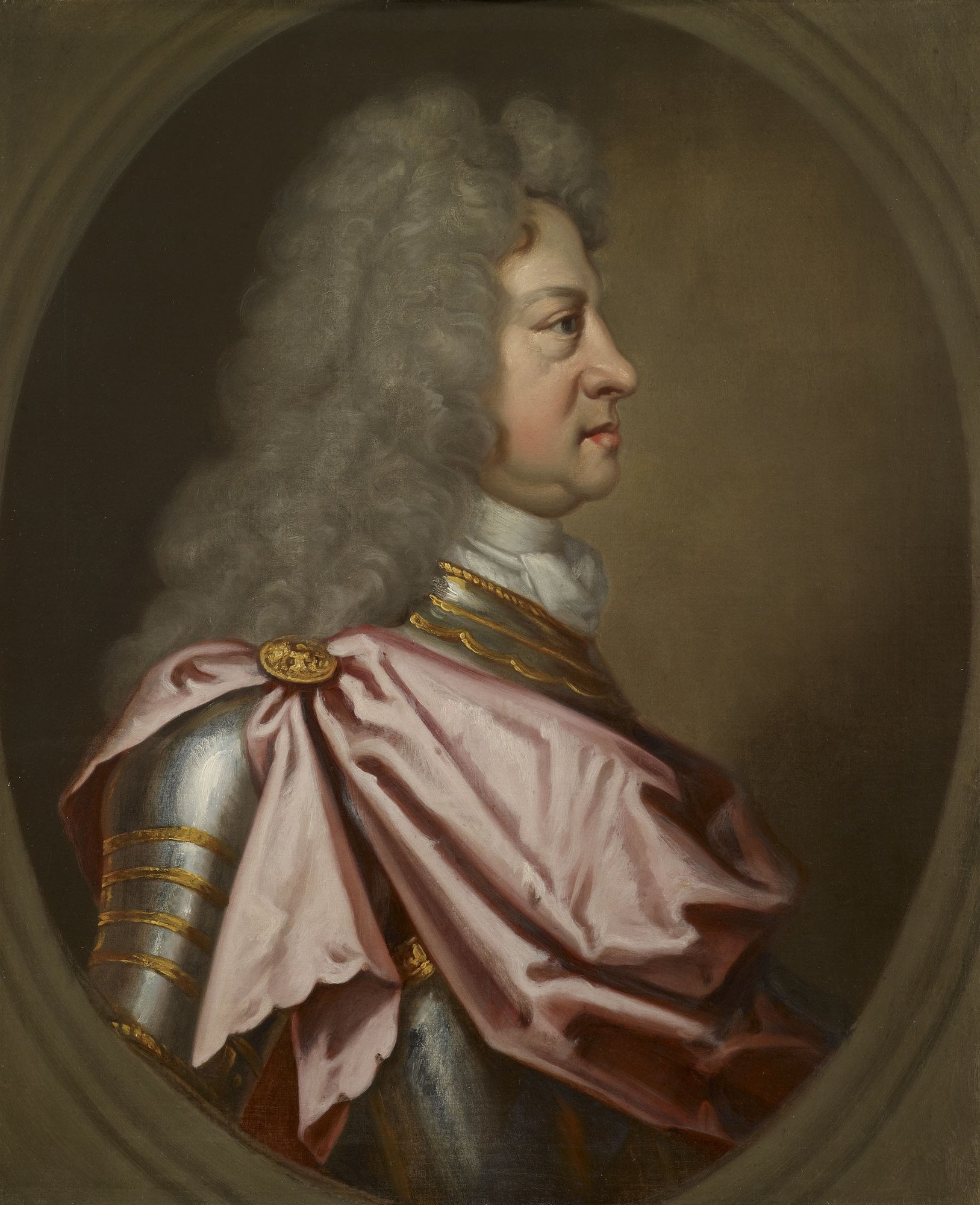 Георг I
династия Ганноверов

(1714-1727гг.)
Король Великобритании
п. 1 Ганноверы на троне, стр. 84
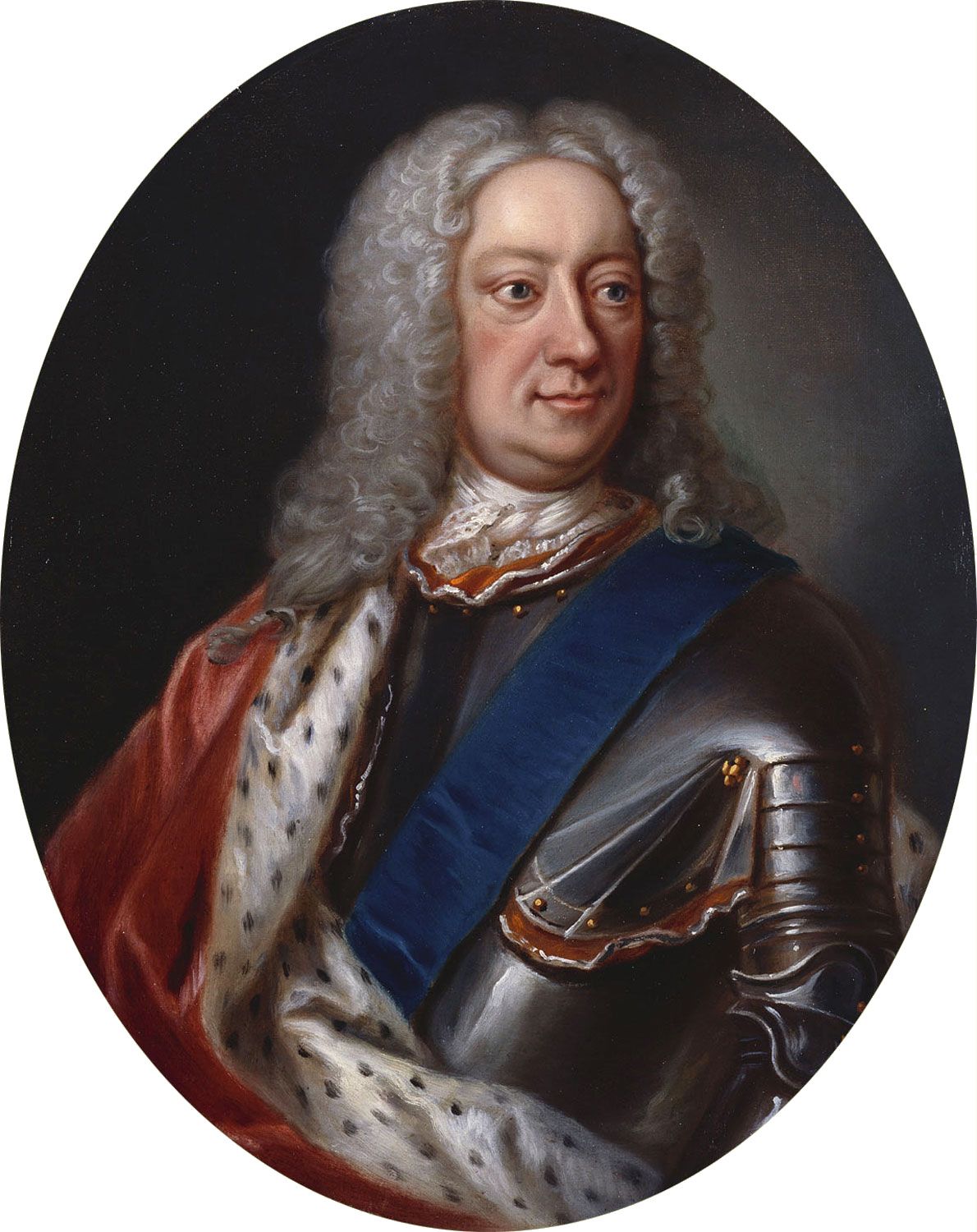 Георг II
династия Ганноверов

(1727-1760гг.)
Король Великобритании
п. 1 Ганноверы на троне, стр. 84
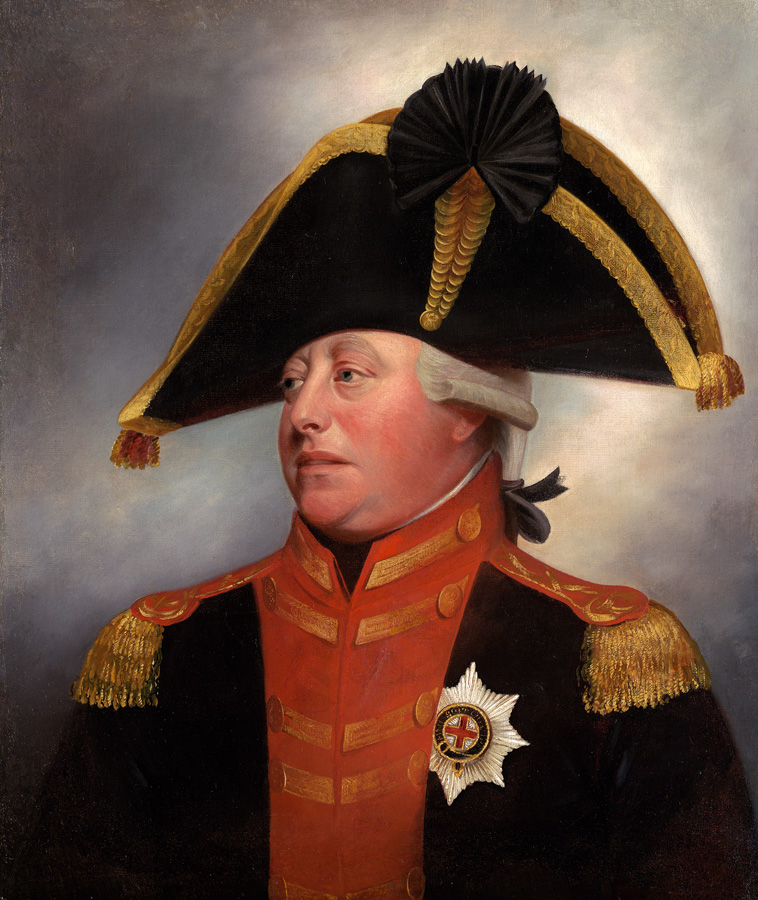 Георг III
династия Ганноверов

(1760-1801гг.)
Король Великобритании
п. 2 Власть у парламента. Тори и виги, стр. 85
Задание в парах. Заполнить класстер.
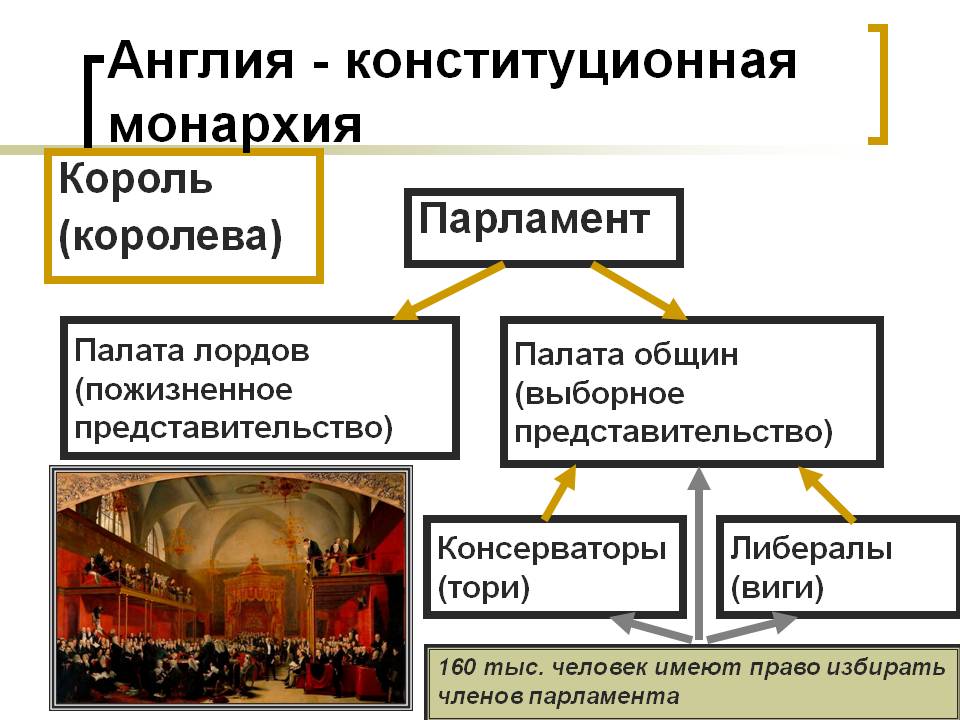 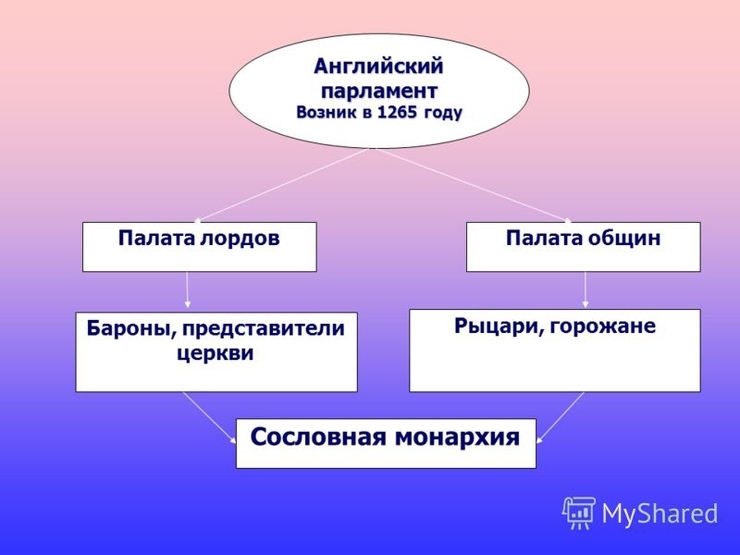 п. 2 Власть у парламента. Тори и виги, стр. 85
Структура Парламента Англии в XVIII веке.
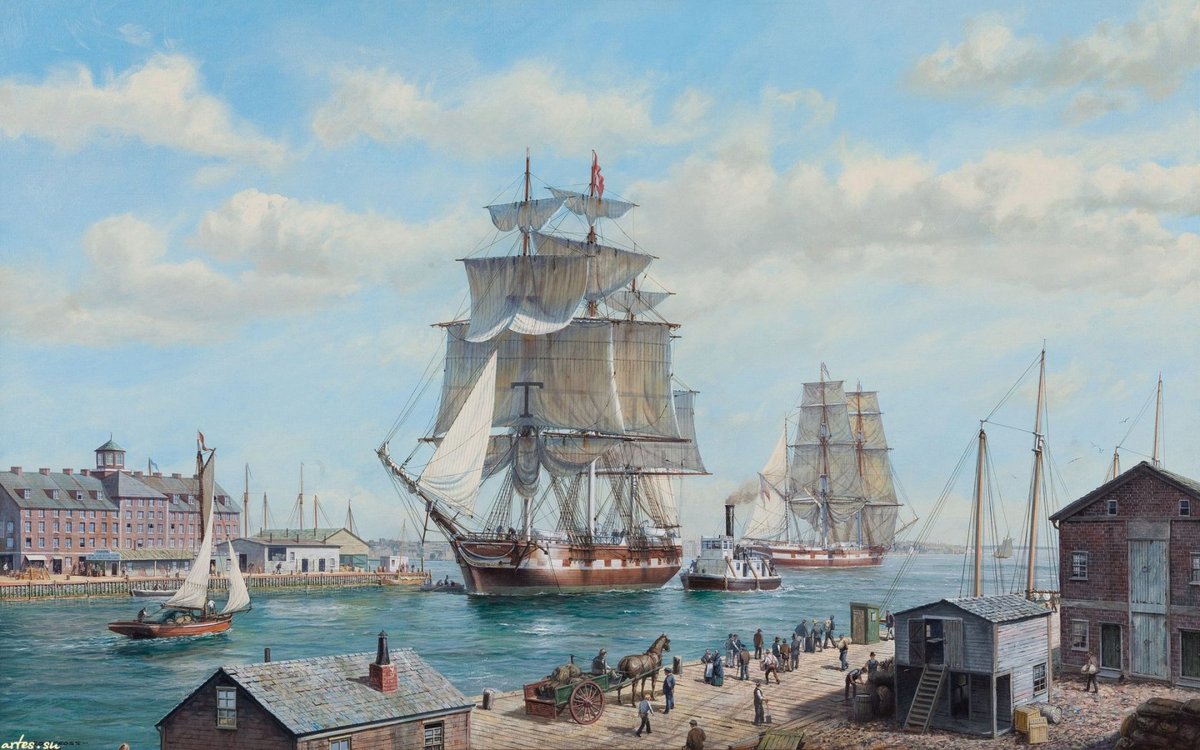 п. 3 Владычица морей. стр. 86
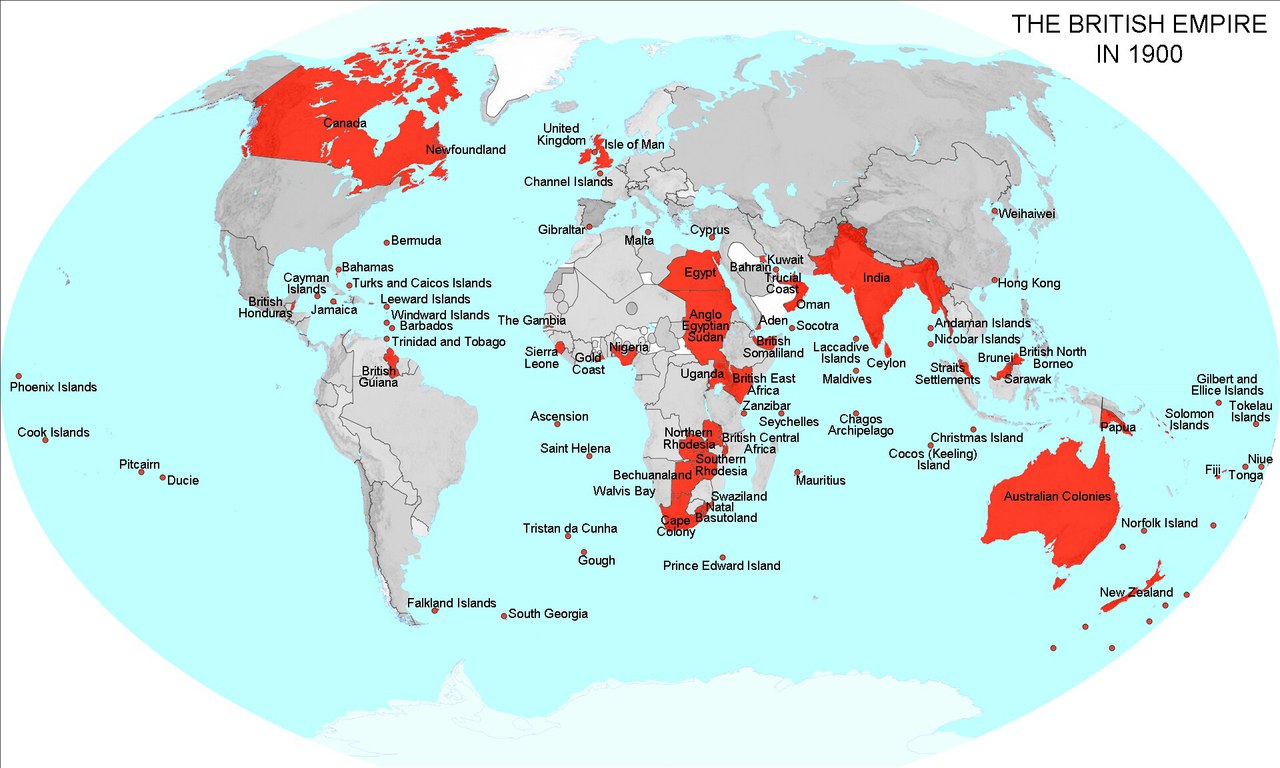 п. 3 Владычица морей. стр. 86
Работаем с понятиями
огораживание,
лендлорды, 
мануфактура, 
аграрная революция, 
промышленный переворот, 
луддизм.
Что из этого уже известно??
п. 4 Аграрная революция в Англии, стр. 86
В Англии победила крупная земельная собственность.
п. 5 Условия промышленного переворота, стр. 88
Промышленный переворот – это…
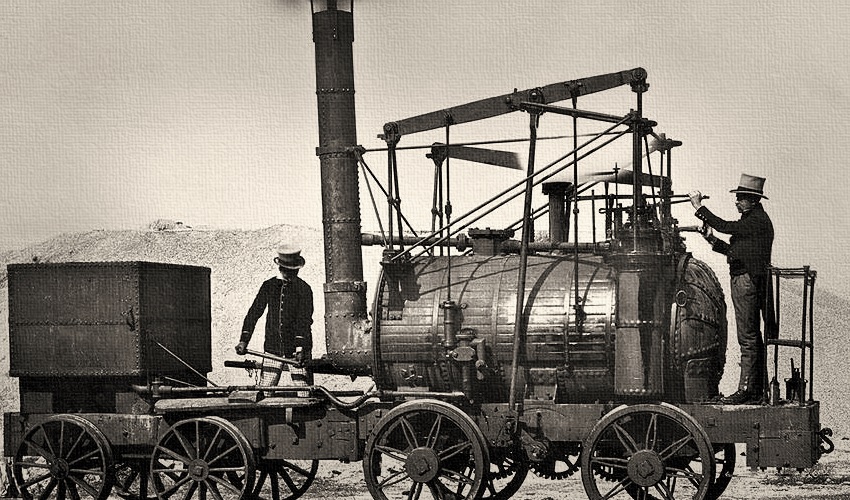 п. 5 Условия промышленного переворота, стр. 88
Промышленный переворот – это переход от мануфактуры к фабрично-заводскому производству.
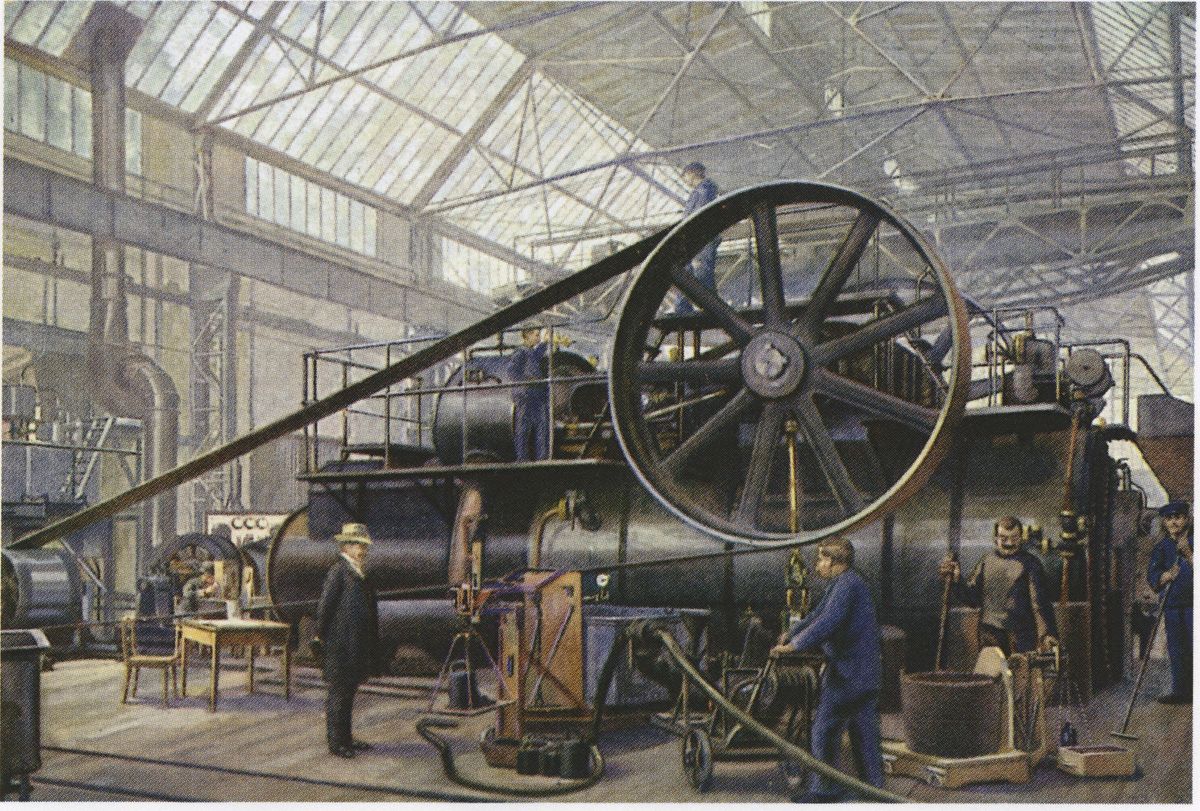 п. 5 Условия промышленного переворота, стр. 88
Работаем в парах. 
Определить условия промышленного переворота.
п. 5 Условия промышленного переворота, стр. 88
п. 7 Положение рабочих, стр. 91-93
п. 7 Положение рабочих, стр. 91-93
Работа в парах. 
Используя указанные понятия, составить небольшой рассказ о жизни рабочих.
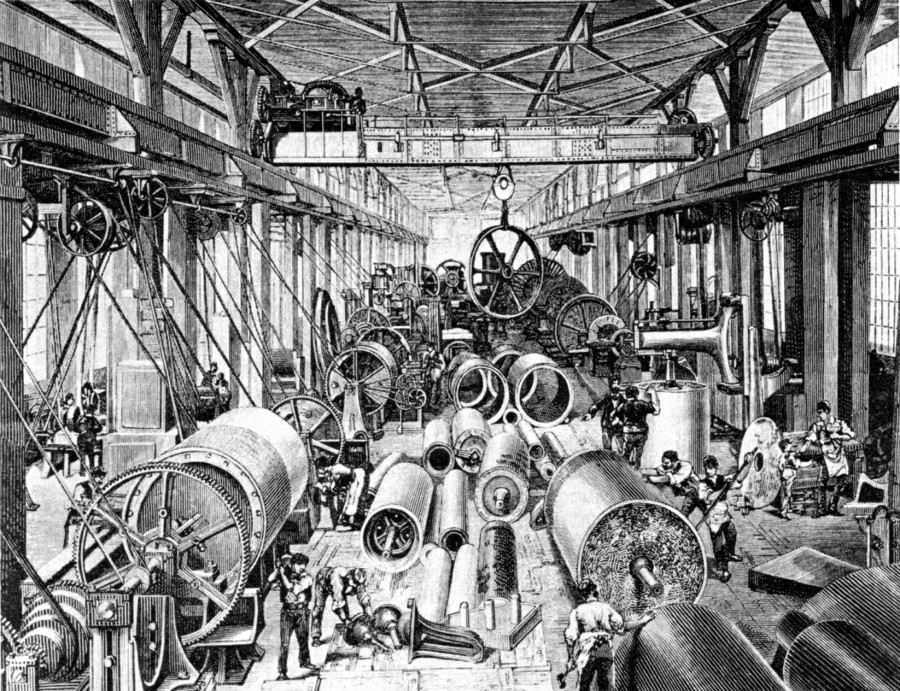 Первичное закрепление
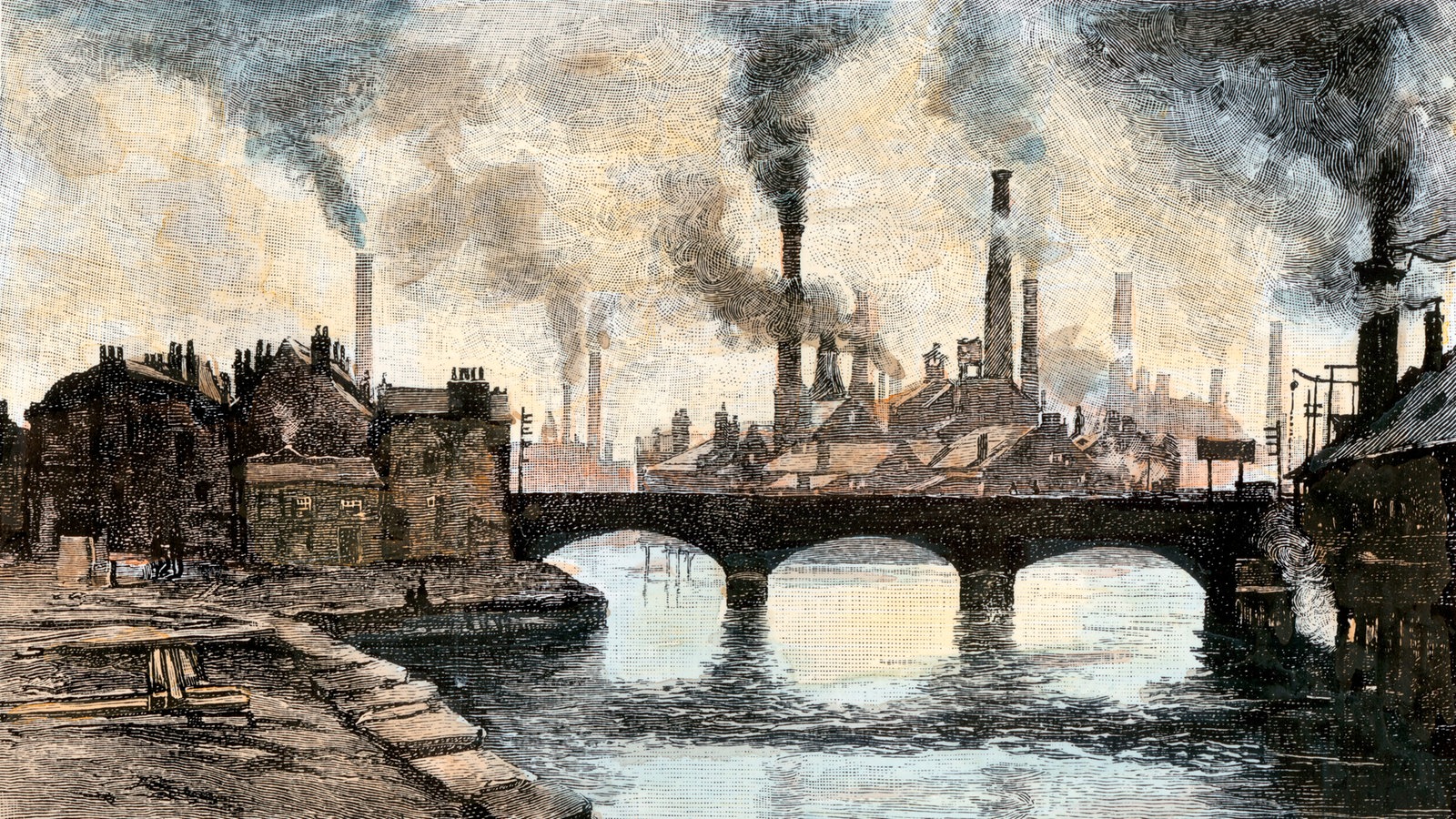 Подведём итоги
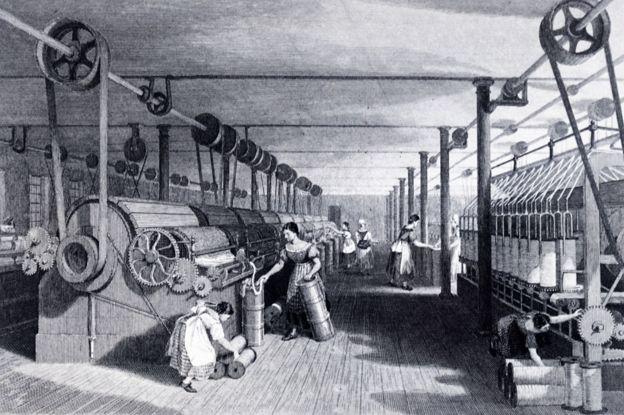 Домашнее задание
Параграф 8, устно вопросы на стр. 93

Письменно - таблица «Изобретения».
29.09.2019
26
Задание домой. Таблица «Изобретения» Домашнее задание
27